A new biped:  CornellX MkIII
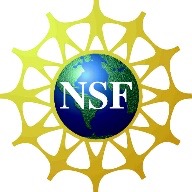 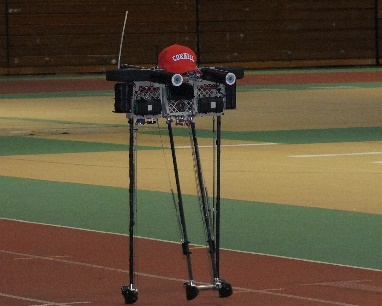 Agile and Efficient
Jason Cortell, Peter Baggaley, and Andy Ruina
Robust
Capable
3D
and efficient too
Robust balance
Fast foot placement
Cornell Ranger, 65 km
More speed, more torque
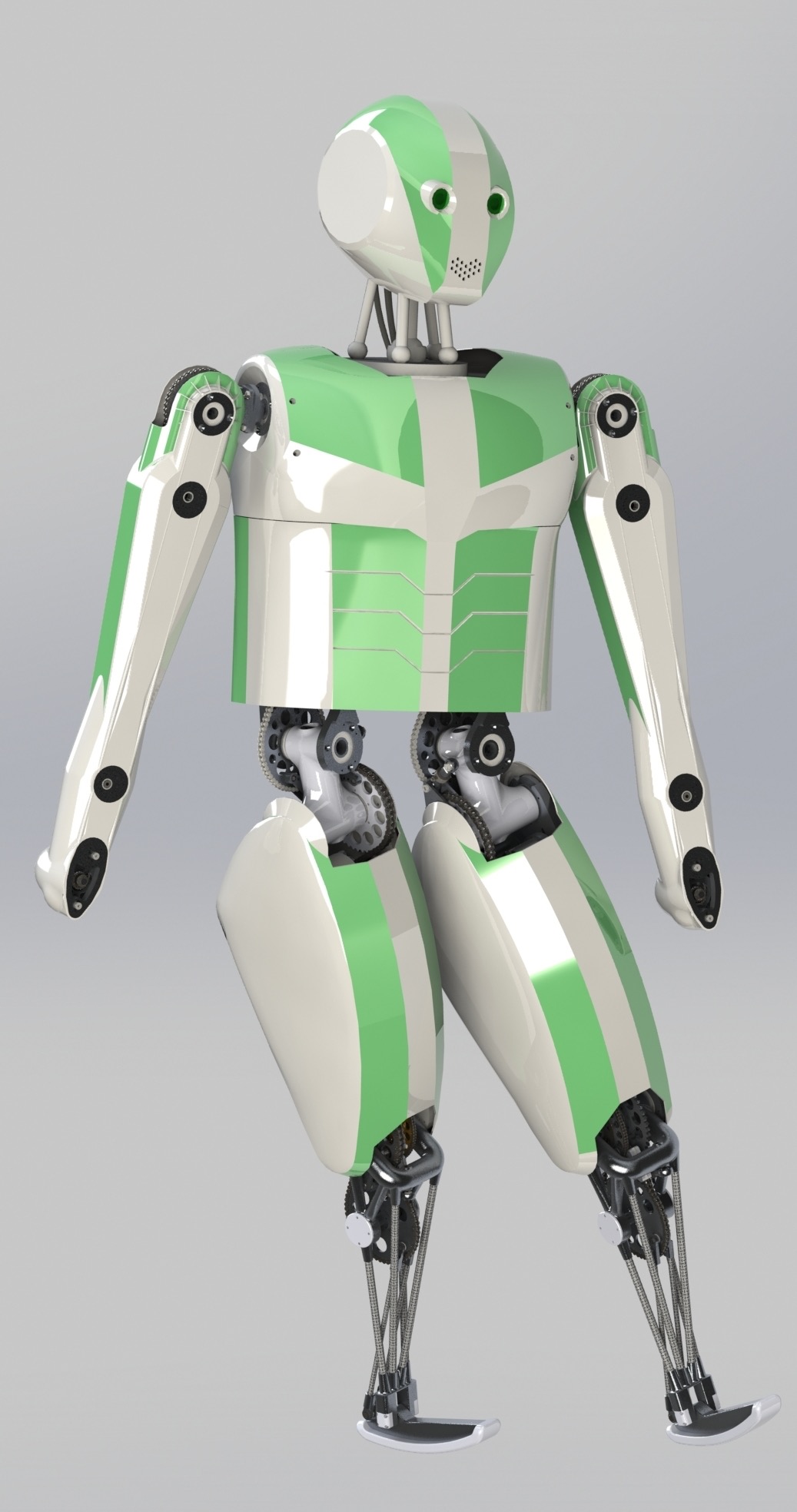 Fast foot placement AND low CoT
Fine-tuned motors, controllers, and transmissions
Low leg and motor rotor inertia
More stats     Stairs, squats		Up to 200 Nm joint torque   0.2 s leg swing  		Up to 15 rad/sec joint speed 
   1.5 m tall		0.8 m legs
	Open source design
CornellX MkIII
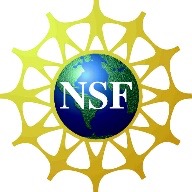 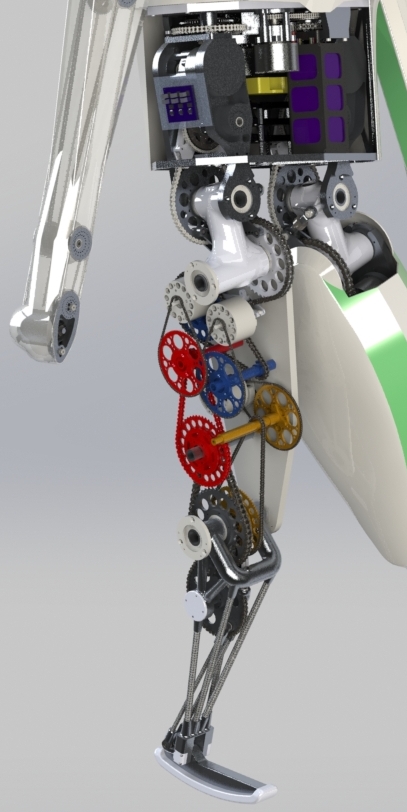 CornellX   MkIII
Chains and sprockets+ high power/weight, efficient, flexible  	-  not modular, backlash,+ cheap custom parts					-  bulky (36 chains &  72 sprockets)
Biarticular ankle and knee   Low leg inertia
Collision tolerance  Motor backs off at impact  Low-inertia motor  Series compliance  Overload clutches
Electronics
   Sensing and computing   < 7 W
   Custom motor controllers
   2 angle sensors per DoF (motor + joint)
   1 Atmel ARM MCU per motor
   BeagleBone Black main brain, 1 GHz ARM
Drive mechanisms uncovered